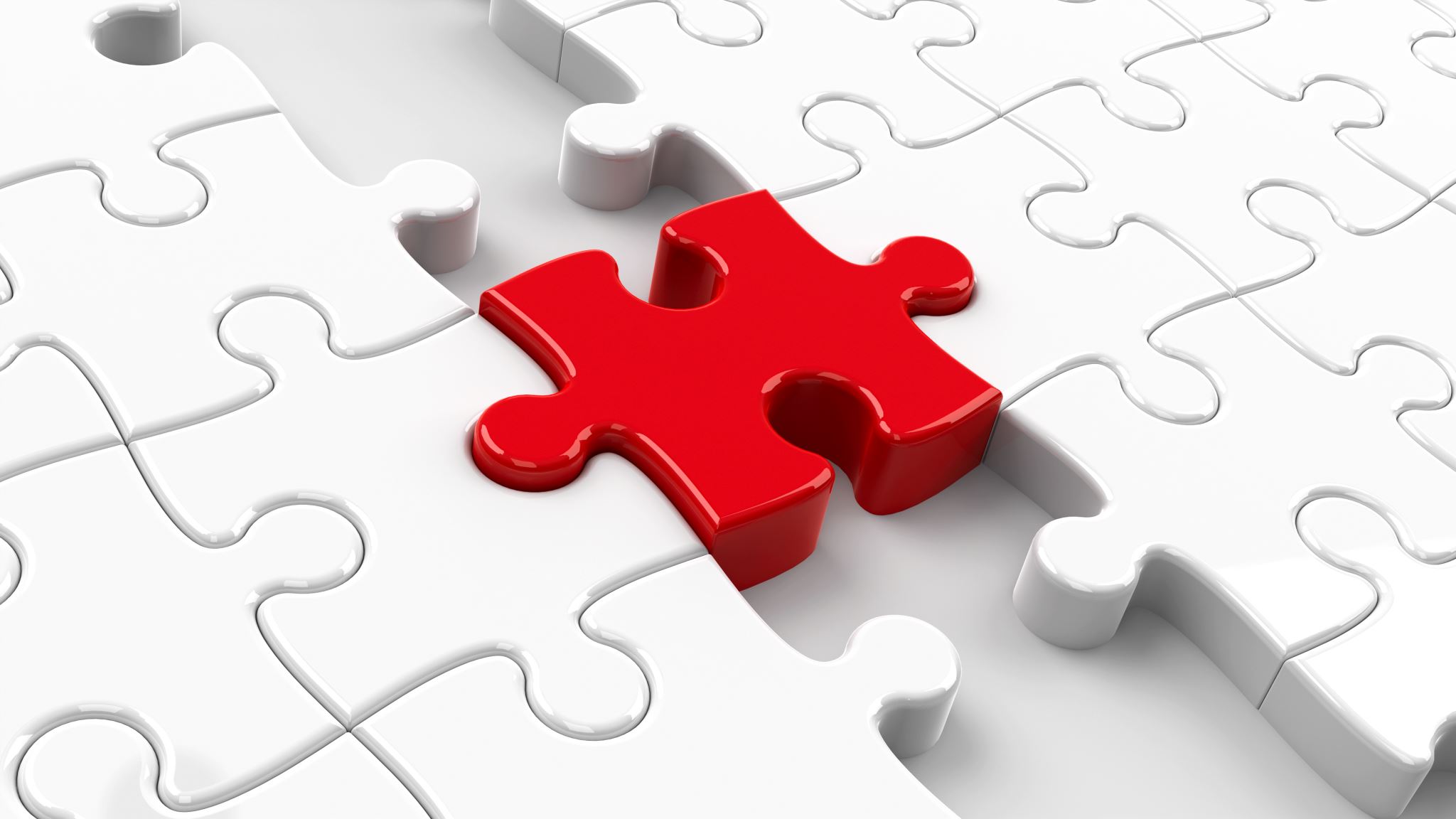 Leerarrangementen & feedback
Tekst en uitleg over de bedoeling voor leerjaar 2 periode 3
Leerarrangementen
Deze helpen je om onderdelen uit het projectverslag te maken, ze zijn als het ware deel-opdrachten
Deze periode 3 leerarrangementen:
	LA 1. Community in beeld 
	LA 2. Doelgroepanalyse
	LA 3. LA vanuit je specialisatie
LA 1: deadline = zondag 20-2 om 00.00 uur
LA 2: deadline = zondag 13-3 om 00.00 uur 
LA 3: deadline is verschillend!
Inleveren op Teams  EN in je eigen groep.
Feedbackfriends
Feedbackfriends:
LA1 op vrijdag 25 februari tijdens de IBS-les
LA2 op vrijdag 18 maart tijdens de IBS-les
Feedbackfriends
Wij maken de groepjes 
Jullie verdelen de LA’s onderling 
Je leest elkaars verslag en geeft feedback op niveau van aanvulling
De aanvullingen die je krijgt, probeer je te verwerken in het projectverslag.
HOE DAN: 
Feedback geven en krijgen is júllie proces, jullie voeren samen het gesprek, wij zijn gespreksleider.
Niveau AANVULLING:
Je kunt nieuwe input leveren op inhoud of bv. onderzoeksmethode. 

Niet op de lelijke kaft of mooie inhoudsopgave. Nieuwe input is een andere theorie, een ander model, een interessante doelgroep etc.
Wat gaat je helpen: 

In wiki komt een stappenplan van het hele proces met duidelijke richtlijnen etc. 

Er komt in wiki een format om je feedback in te beschrijven
Dooooorrrr naar de kennistoets?!
Je actieve en leerbare houding tijdens de lessen en bijeenkomsten van de feedbackfriends zijn bepalend. 

Je hebt je goed voorbereid en dat zien & horen wij terug. 

Zien we dat niet terug dan kan het zijn dat je niet wordt toegelaten tot de kennistoets.
Want wat ook meetelt:
Je LA’s op tijd inleveren 
Je LA’s van goede kwaliteit maken; zorg dat de stappen van het ‘leerpad’ terug te vinden zijn
De feedbackgroepjes!
Groep 1: Lotte, Martijn, Sam, Elena, Indy

Groep 2: Emma, Sofie, Amber, Benthe, Floris 

Groep 3: Maaike, Harris, Mike, Gabriëlla, Meike

Groep 4: Jelle, Femke, Abel, Mika, Marissa

Groep 5: Sara, Merijn, Vickey, Thijs, Anne-Sophie

Groep 6: Soumeiya, Islam, Stan, Max, Maeva

Groep 7: Nick, Sander, Sjoerd, Jorn, Carlijn
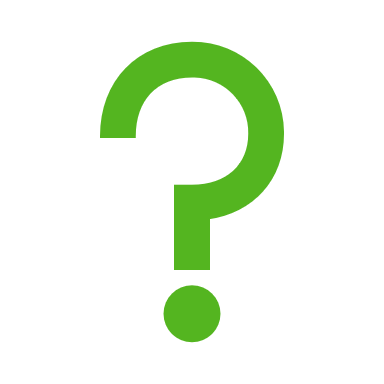 Nog vragen?